FATHERS’ RIGHTS: ARE THERE ANY?
We will start the webinar shortly. Thanks for joining in.
June 3, 2020
1
FATHERS’ RIGHTS: ARE THERE ANY?
June 3, 2020


 Gene C. Colman, B.A., LL.B.
GENE C. COLMAN FAMILY LAW CENTRE4TH IN A SERIES OF PUBLIC WEBINARS
FATHERS’ RIGHTS: ARE THERE ANY?
June 3, 2020
 Gene C. Colman, B.A., LL.B.
In support of the North York Harvest Food Bank
INTRODUCTION
North York Harvest Food Bank
https://northyorkharvest.com/gene-c-colman/
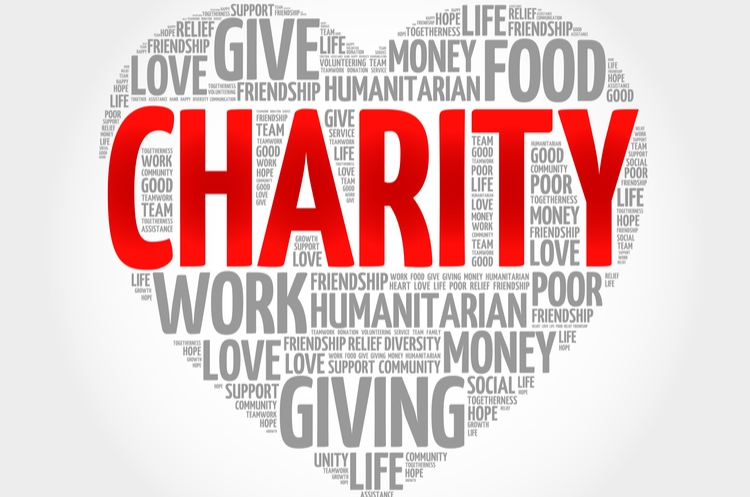 June 3, 2020
4
FATHERS’ RIGHTS: ARE THERE ANY?INTRODUCTION
Our Partners
Brayden Supervision Services
Canadian Association for Equality (CAFE)
Canadian Equal Parenting Council
Equal Parenting for Children
Lawyers for Shared Parenting
Side by Side Supervised Access Services
June 3, 2020
5
FATHERS’ RIGHTS: ARE THERE ANY?INTRODUCTION
Our Team   
https://www.complexfamilylaw.com/Our-Team/
Gene C. Colman
Gloria Antwi
Jenny Kirshen
Robert McNeillie
Kulbir K. Rahal Vaid
Law Clerk: Kim Pitre
June 3, 2020
6
FATHERS’ RIGHTS: ARE THERE ANY?INTRODUCTION
WITH SPECIAL 
GUEST PANELISTS 

GLENN CHERITON
GEORGE PISKOR
ROBERT SAMERY
June 3, 2020
7
FATHERS’ RIGHTS: ARE THERE ANY?INTRODUCTION
How to present questions: 
You can send your questions to Rob McNeillie in the Q & A section of the ZOOM platform.

You can email Rob: robert@complexfamilylaw.com
June 3, 2020
8
FATHERS’ RIGHTS: ARE THERE ANY?INTRODUCTION
Fathers have no stand-alone rights in Canadian law whether by virtue of statue or by virtue of the common law.
June 3, 2020
9
FATHERS’ RIGHTS: ARE THERE ANY?INTRODUCTION
Children’s Rights - three main sources:
Convention on the Rights of the Child  (“CRC”)
Canadian Charter of Rights and Freedoms  (“Charter”)
Application of Parens Patriae protective jurisdiction  (“PP)
June 3, 2020
10
FATHERS’ RIGHTS: ARE THERE ANY?PART 1: SOME HISTORY
British court of Chancery 
Absolute power of the father in family matters
[R. v. Greenhill, 1836] 
“Talfourd’s Act” (1839) 
maternal presumption 
best interests of children
June 3, 2020
11
FATHERS’ RIGHTS: ARE THERE ANY?PART 1: SOME HISTORY
1997 Eaton decision: decisions affecting a child’s equality rights must be made from “ a subjective, child-centred perspective, one which attempts to make equality meaningful from the child’s point of view as opposed to that of the adults in his or her life ”.
June 3, 2020
12
FATHERS’ RIGHTS: ARE THERE ANY?PART 1: SOME HISTORY
1992 M.K. decision: “It is intuitively apparent that the relationship between parent and child is fiduciary in nature [as] society has imposed upon parents the obligation to care for, protect and rear their children” (para 67). 
The SCC has essentially abolished parental custodial rights [P.D., 1993; Syl Apps, 2007] by making them rights of the child. *
June 3, 2020
13
[Speaker Notes: *Anne McGillivray, “Children’s Rights, Paternal Power and Fiduciary Duty: From Roman law to the Supreme Court of Canada”, The International Journal of Children’s Rights 19(2011) 21 – 54 at p. 49]
FATHERS’ RIGHTS: ARE THERE ANY?PART 1: SOME HISTORY
If there are no parental rights, then certainly there are no fathers’ rights.
June 3, 2020
14
FATHERS’ RIGHTS: ARE THERE ANY?PART 2: CONVENTION ON THE RIGHTS OF THE CHILD  (“CRC”)
Article 3  Best interests of the child
1. In all actions concerning children, whether undertaken by public or private social welfare institutions, courts of law, administrative authorities or legislative bodies, the best interests of the child shall be a primary consideration.
2. States Parties undertake to ensure the child such protection and care as is necessary for his or her well-being, taking into account the rights and duties of his or her parents, legal guardians, or other individuals legally responsible for him or her, and, to this end, shall take all appropriate legislative and administrative measures.
June 3, 2020
15
FATHERS’ RIGHTS: ARE THERE ANY?PART 2: CONVENTION ON THE RIGHTS OF THE CHILD  (“CRC”)
Article 5  Respect of the child’s parents, extended family and community
States Parties shall respect the responsibilities, rights and duties of parents or, where applicable, the members of the extended family or community as provided for by local custom, legal guardians or other persons legally responsible for the child, to provide, in a manner consistent with the evolving capacities of the child, appropriate direction and guidance in the exercise by the child of the rights recognized in the present Convention.
June 3, 2020
16
FATHERS’ RIGHTS: ARE THERE ANY?PART 2: CONVENTION ON THE RIGHTS OF THE CHILD  (“CRC”)
Article 7  The right of a name, registration following birth, nationality and to know and be cared for by the child’s parents, as far as possible
1. The child shall be registered immediately after birth and shall have the right from birth to a name, the right to acquire a nationality and. as far as possible, the right to know and be cared for by his or her parents.
2. States Parties shall ensure the implementation of these rights in accordance with their national law and their obligations under the relevant international instruments in this field, in particular where the child would otherwise be stateless.
June 3, 2020
17
FATHERS’ RIGHTS: ARE THERE ANY?PART 2: CONVENTION ON THE RIGHTS OF THE CHILD  (“CRC”)
Article 8 Preservation of identity, including nationality
1. States Parties undertake to respect the right of the child to preserve his or her identity, including nationality, name and family relations as recognized by law without unlawful interference.
2. Where a child is illegally deprived of some or all of the elements of his or her identity, States Parties shall provide appropriate assistance and protection, with a view to re-establishing speedily his or her identity.
June 3, 2020
18
FATHERS’ RIGHTS: ARE THERE ANY?PART 2: CONVENTION ON THE RIGHTS OF THE CHILD  (“CRC”)
Article 9  The right not to be separated from parents against the child’s will except by competent authorities subject to judicial review
1. States Parties shall ensure that a child shall not be separated from his or her parents against their will, except when competent authorities subject to judicial review determine, in accordance with applicable law and procedures, that such separation is necessary for the best interests of the child. Such determination may be necessary in a particular case such as one involving abuse or neglect of the child by the parents, or one where the parents are living separately and a decision must be made as to the child's place of residence.
2. In any proceedings pursuant to paragraph 1 of the present article, all interested parties shall be given an opportunity to participate in the proceedings and make their views known.
June 3, 2020
19
FATHERS’ RIGHTS: ARE THERE ANY?PART 2: CONVENTION ON THE RIGHTS OF THE CHILD  (“CRC”)
Article 9  The right not to be separated from parents against the child’s will except by competent authorities subject to judicial review
3. States Parties shall respect the right of the child who is separated from one or both parents to maintain personal relations and direct contact with both parents on a regular basis, except if it is contrary to the child's best interests.
4. Where such separation results from any action initiated by a State Party, such as the detention, imprisonment, exile, deportation or death (including death arising from any cause while the person is in the custody of the State) of one or both parents or of the child, that State Party shall, upon request, provide the parents, the child or, if appropriate, another member of the family with the essential information concerning the whereabouts of the absent member(s) of the family unless the provision of the information would be detrimental to the well-being of the child. States Parties shall further ensure that the submission of such a request shall of itself entail no adverse consequences for the person(s) concerned.
June 3, 2020
20
FATHERS’ RIGHTS: ARE THERE ANY?PART 2: CONVENTION ON THE RIGHTS OF THE CHILD  (“CRC”)
Article 12  The Child’s Right to be heard
1. States Parties shall assure to the child who is capable of forming his or her own views the right to express those views freely in all matters affecting the child, the views of the child being given due weight in accordance with the age and maturity of the child.
2. For this purpose, the child shall in particular be provided the opportunity to be heard in any judicial and administrative proceedings affecting the child, either directly, or through a representative or an appropriate body, in a manner consistent with the procedural rules of national law.
June 3, 2020
21
FATHERS’ RIGHTS: ARE THERE ANY?PART 2: CONVENTION ON THE RIGHTS OF THE CHILD  (“CRC”)
Article 14  The right to freedom of thought, conscience and religion
1. States Parties shall respect the right of the child to freedom of thought, conscience and religion.
2. States Parties shall respect the rights and duties of the parents and, when applicable, legal guardians, to provide direction to the child in the exercise of his or her right in a manner consistent with the evolving capacities of the child.
3. Freedom to manifest one's religion or beliefs may be subject only to such limitations as are prescribed by law and are necessary to protect public safety, order, health or morals, or the fundamental rights and freedoms of others.
June 3, 2020
22
FATHERS’ RIGHTS: ARE THERE ANY?PART 2: CONVENTION ON THE RIGHTS OF THE CHILD  (“CRC”)
Article 16  The right to be protected from arbitrary or unlawful interference with privacy, family, honour or reputation
1. No child shall be subjected to arbitrary or unlawful interference with his or her privacy, family, home or correspondence, nor to unlawful attacks on his or her honour and reputation.
2. The child has the right to the protection of the law against such interference or attacks.
June 3, 2020
23
FATHERS’ RIGHTS: ARE THERE ANY?PART 2: CONVENTION ON THE RIGHTS OF THE CHILD  (“CRC”)
Article 18  “Best efforts” to ensure recognition of the principle of both parents’ common responsibilities for the child’s upbringing and development
1. States Parties shall use their best efforts to ensure recognition of the principle that both parents have common responsibilities for the upbringing and development of the child. Parents or, as the case may be, legal guardians, have the primary responsibility for the upbringing and development of the child. The best interests of the child will be their basic concern.
2. For the purpose of guaranteeing and promoting the rights set forth in the present Convention, States Parties shall render appropriate assistance to parents and legal guardians in the performance of their child-rearing responsibilities and shall ensure the development of institutions, facilities and services for the care of children.
3. States Parties shall take all appropriate measures to ensure that children of working parents have the right to benefit from child-care services and facilities for which they are eligible.
June 3, 2020
24
FATHERS’ RIGHTS: ARE THERE ANY?PART 2: CONVENTION ON THE RIGHTS OF THE CHILD  (“CRC”)
CRC is part of Canadian law.
Courts do apply the CRC in their decisions.
A.S.K. v. M.A.B.K. [2008] N.B.J. No. 332 (N.B.Q.B.): custody decision
CAS of Toronto v. E.U., [2014] ONCJ 299: Crown Wardship - access
June 3, 2020
25
FATHERS’ RIGHTS: ARE THERE ANY?PART 3: CHARTER RIGHTS AS A FOUNDATION OF CHILDREN’S RIGHTS
Charter should generally be presumed to provide protection at least as great as that afforded by similar provisions in international human rights documents which Canada has ratified.*
CRC “was accepted as relevant to the construction and interpretation of Charter rights for youth.” **
Child protection proceedings, child’s refusal to consent to medical treatment and children’s rights in the school setting.
June 3, 2020
26
[Speaker Notes: * Slaight Communications Inc. v. Davidson, [1989] 1 S.C.R. 1038 (S.C.C.).
** R. v. D.B. [2004] S. J. No. 185, at para 69 (S.C.C.)]
FATHERS’ RIGHTS: ARE THERE ANY?PART 3: CHARTER RIGHTS AS A FOUNDATION OF CHILDREN’S RIGHTS
The right of the child to enjoy a relationship with his/her father is a value that should attract Charter protection as well as CRC protection.
Child Protection = Children’s rights are well recognized. *
June 3, 2020
27
[Speaker Notes: * (Minister of Health and Community Services) v. G.(J.), [1999] 3.S.C.R. 46 (S.C.C.)  Where a state removes a child from the parents, the SCC held that the child’s section 7 Charter rights were engaged.]
FATHERS’ RIGHTS: ARE THERE ANY?PART 3: CHARTER RIGHTS AS A FOUNDATION OF CHILDREN’S RIGHTS
7. Everyone has the right to life, liberty and security of the person and the right not to be deprived thereof except in accordance with the principles of fundamental justice.
15. (1) Every individual is equal before and under the law and has the right to the equal protection and equal benefit of the law without discrimination and, in particular, without discrimination based on race, national or ethnic origin, colour, religion, sex, age or mental or physical disability.
28. Notwithstanding anything in this Charter, the rights and freedoms referred to in it are guaranteed equally to male and female persons.
June 3, 2020
28
FATHERS’ RIGHTS: ARE THERE ANY?PART 3: CHARTER RIGHTS AS A FOUNDATION OF CHILDREN’S RIGHTS
nothing specifically in the Charter that protects fathers
S. 15 is not exhaustive.
men and women as parents should be treated equally.
June 3, 2020
29
FATHERS’ RIGHTS: ARE THERE ANY?PART 4: APPLICATION OF PARENS PATRIAE PROTECTIVE JURISDICTION  (“PP)
Parens Patriae - “parent of the country”. 
protect those who cannot protect themselves.  
A “gap in the legislation” is a common ground that is relied upon.  
Perino v. Perino, [2009] O.J. No. 5846.
June 3, 2020
30
FATHERS’ RIGHTS: ARE THERE ANY?PART 4: APPLICATION OF PARENS PATRIAE PROTECTIVE JURISDICTION  (“PP)
PP jurisdiction in a very wide array of cases:
Breastfeeding
Medical care
Counselling
Assisted reproduction (right of biological father)
Birth registration
Talk nicely, folks
Parenting Coordinator
June 3, 2020
31
FATHERS’ RIGHTS: ARE THERE ANY?PART 5: EXISTING RIGHTS PREFERRED TO CREATING NEW RIGHTS
International Law
Charter
Parens Patriae
= Foundations for Fathers’ Rights 
= Foundations for Mothers’ Rights
= Foundations for Children's Rights
June 3, 2020
32
FATHERS’ RIGHTS: ARE THERE ANY?PART 6: ADDRESSING MISANDRY
“Family Rights” is a far better term
Colman: https://www.complexfamilylaw.com/Featured-Articles/An-Introduction-to-Fathers-Rights.shtml
no lack of hate, mistrust, vilification and outright misandry when it comes to attacking fathers.
June 3, 2020
33
FATHERS’ RIGHTS: ARE THERE ANY?PART 6: ADDRESSING MISANDRY
From Wikipedia on “misandry”: Paul Nathanson and Katherine K. Young argued that "ideological feminism" as opposed to "egalitarian feminism" has imposed misandry on culture.[20] Their 2001 book, Spreading Misandry, analyzed "pop cultural artifacts and productions from the 1990s" from movies to greeting cards for what they considered to be pervasive messages of hatred toward men.[21] Legalizing Misandry (2005), the second in the series, gave similar attention to laws in North America.[22]
June 3, 2020
34
FATHERS’ RIGHTS: ARE THERE ANY?PART 6: ADDRESSING MISANDRY
Children have a right to spend approximately equal time with each parent. 
visceral backlash? 
Misandrists - How dare those fathers express pain, anger, disappointment, frustration, even to the point of suicidal ideation?
June 3, 2020
35
FATHERS’ RIGHTS: ARE THERE ANY?PART 7: SUMMARIZING WHAT WE HAVE DISCUSSED
Fathers’ Rights  = children’s rights.
Children’s Rights = (1) the international Convention of the Rights of the Child; (2) Canadian Charter of Rights and Freedoms; and, (3) Parens Patriae protective jurisdiction of the courts.
Fathers rights reigned supreme until Talfourd’s Act of 1839.
Then there was the maternal presumption for custody of children.
Statutes and common law became gender neutral and “best interests of the child” has reigned supreme.
Both the CRC and the Canadian Charter enshrine important children’s rights. Judicial interpretation has served to bolster children’s’ rights.
June 3, 2020
36
FATHERS’ RIGHTS: ARE THERE ANY?PART 7: SUMMARIZING WHAT WE HAVE DISCUSSED
7. Don’t rely on the CRC or the Charter as foundation of rights of men as fathers.  As parents?  Yes.  As fathers?  No.
8. PP: fills legislative gaps. PP does not provide a legal basis for “fathers’ rights”.
9. Misandry – father hatred – looms writ large.  It makes assertion of any rights specifically for fathers something that is politically inopportune.  (But I would argue that assertion of “Fathers’ Rights” has no legal basis and is not the correct way to bring about much needed law reform.)
June 3, 2020
37
FATHERS’ RIGHTS: ARE THERE ANY?PART 8:TOWARDS AN ENLIGHTENED CONCEPTUALIZATION OF FATHERS’ RIGHTS
A thing of the past.
Any rights that fathers actually do have must out of necessity and common sense arise from the rights that all parents have - regardless of gender. 
parental rights as adjuncts of children’s rights.
June 3, 2020
38
FATHERS’ RIGHTS: ARE THERE ANY?PART 8:TOWARDS AN ENLIGHTENED CONCEPTUALIZATION OF FATHERS’ RIGHTS
Focus our concerns:
On children’s rights
On family rights
Intergrity of the family unit
June 3, 2020
39
FATHERS’ RIGHTS: ARE THERE ANY?PART 8:TOWARDS AN ENLIGHTENED CONCEPTUALIZATION OF FATHERS’ RIGHTS
LOVE
SECURITY
RESIDENTIAL TIME

BOTH PARENTS!
June 3, 2020
40
FATHERS’ RIGHTS: ARE THERE ANY?PART 8:TOWARDS AN ENLIGHTENED CONCEPTUALIZATION OF FATHERS’ RIGHTS
OUR JOB?
=
June 3, 2020
41
FATHERS’ RIGHTS: ARE THERE ANY?PART 8:TOWARDS AN ENLIGHTENED CONCEPTUALIZATION OF FATHERS’ RIGHTS
PROTECT CHILDREN’S RIGHTS
the interests of fathers to enjoy a continuing relationship with their children….
the rights of children to enjoy a continuing relationship with both their parents
June 3, 2020
42
FATHERS’ RIGHTS: ARE THERE ANY?PART 8:TOWARDS AN ENLIGHTENED CONCEPTUALIZATION OF FATHERS’ RIGHTS
THE FAMILY RIGHTS MOVEMENT
June 3, 2020
43
FATHERS’ RIGHTS: ARE THERE ANY?PART 8:TOWARDS AN ENLIGHTENED CONCEPTUALIZATION OF FATHERS’ RIGHTS
No room for “fathers’ rights”.  

No room for “mothers’ rights”.  

Preserve stability, love and family relationships via ……..
June 3, 2020
44
FATHERS’ RIGHTS: ARE THERE ANY?PART 8:TOWARDS AN ENLIGHTENED CONCEPTUALIZATION OF FATHERS’ RIGHTS
Rebuttable presumption for equal shared parenting.
June 3, 2020
45
FATHERS’ RIGHTS: ARE THERE ANY?PART 8:TOWARDS AN ENLIGHTENED CONCEPTUALIZATION OF FATHERS’ RIGHTS
Children’s Rights – for their inalienable right to enjoy a decent relationship with both parents.  

Children have the right to both parents.
June 3, 2020
46
FATHERS’ RIGHTS: ARE THERE ANY?
PLEASE DONATE NOW TO:
North York Harvest Food Bank
https://northyorkharvest.com/gene-c-colman/
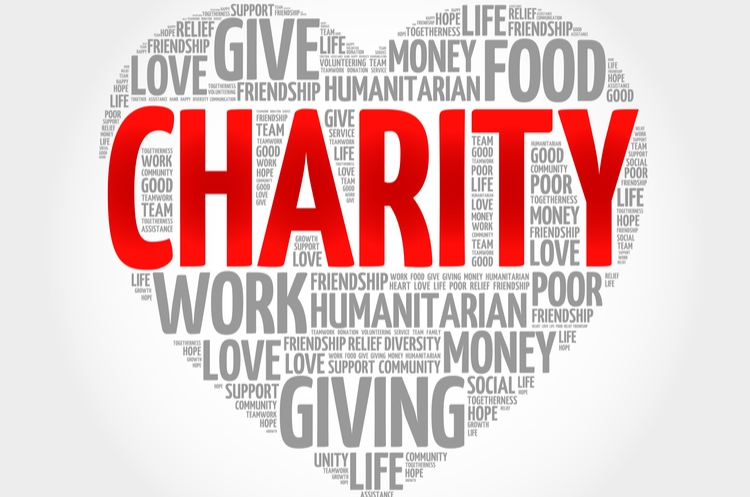 June 3, 2020
47
NEXT WEBINAR:
Check out our Events page: https://www.complexfamilylaw.com/Events.shtml
In a while, we will open registration for our next webinar: 
June 25: Financial Disclosure in Ontario’s Courts: What’s the Big Fuss About?
June 3, 2020
48
FINAL WEBINAR:
Check out our Events page: https://www.complexfamilylaw.com/Events.shtml


July 16: SPECIAL PROGRAM FOR GRANDPARENTS - GRANDPARENT ALIENATION: HOW DO WE ADDRESS IT?

QUESTIONS?
June 3, 2020
49
THANKS AGAIN TO OUR PARTNERS
Brayden Supervision Services
Canadian Association for Equality (CAFE)
Canadian Equal Parenting Council
Equal Parenting for Children
Lawyers for Shared Parenting
Side by Side Supervised Access Services
June 3, 2020
50
AND A VERY SPECIAL THANKS TO OUR SPECIAL GUEST PANELISTS 
GLENN CHERITON
GEORGE PISKOR
ROBERT SAMERY
June 3, 2020
51
THANKS FOR ATTENDINGHope you enjoyed the presentation and found it useful and enlightening
GENE C. COLMAN FAMILY LAW CENTRE
For further information, call or write:
Tel: 416-635-9264
Gene C. Colman, Ext 101
Reception (Law Clerk, Kim Pitre), Ext. 100
Email: reception@complexfamilylaw.com

North York Harvest Food Bank
https://northyorkharvest.com/gene-c-colman/

Disclaimer: This powerpoint and the webinar do not constitute legal advice.  Each situation is different.   Consult your lawyer to determine if and how any of the ideas discussed here would affect your own situation.
June 3, 2020
52